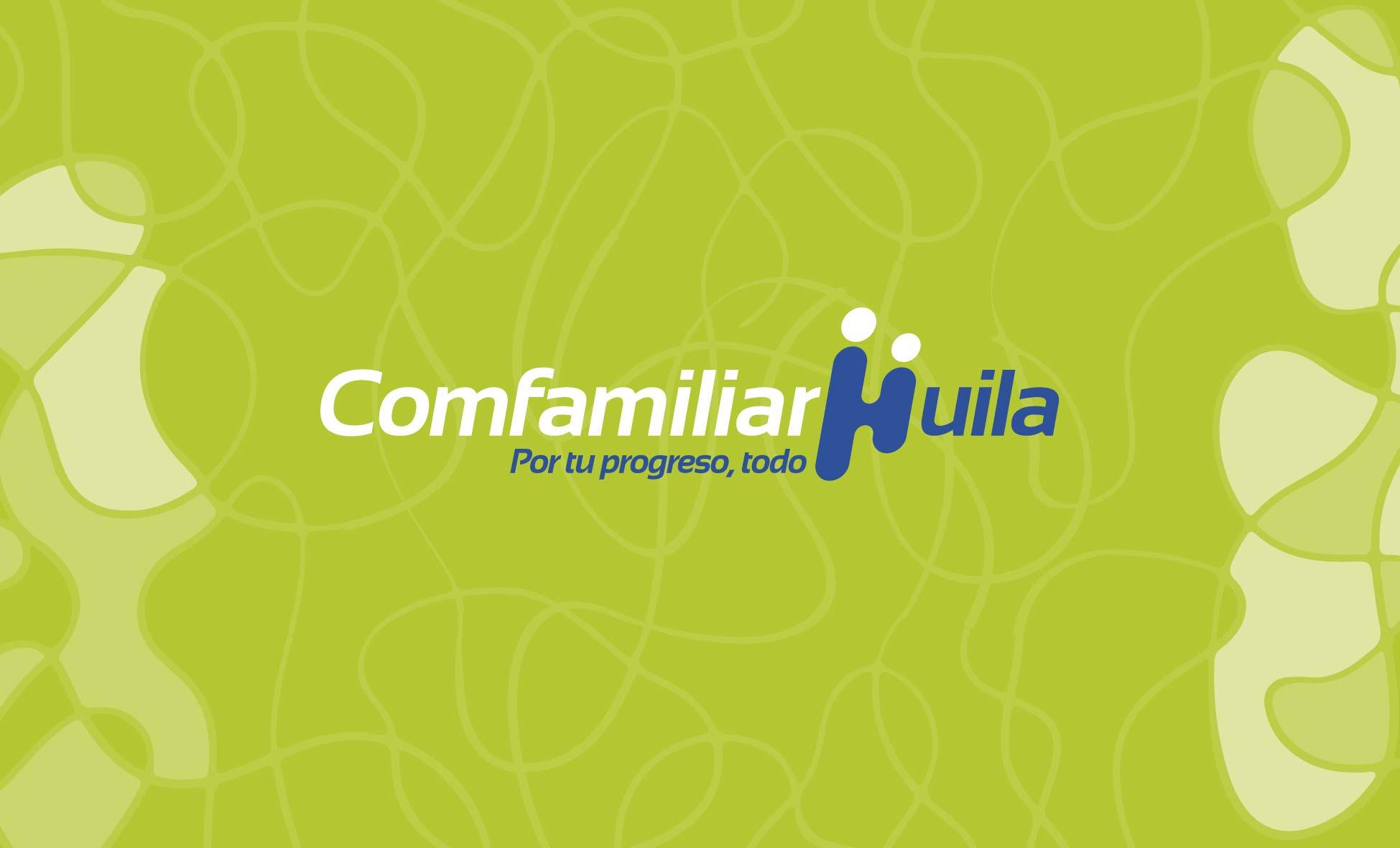 I Informe de Zonas COMTAC 2024Huila y Tolima
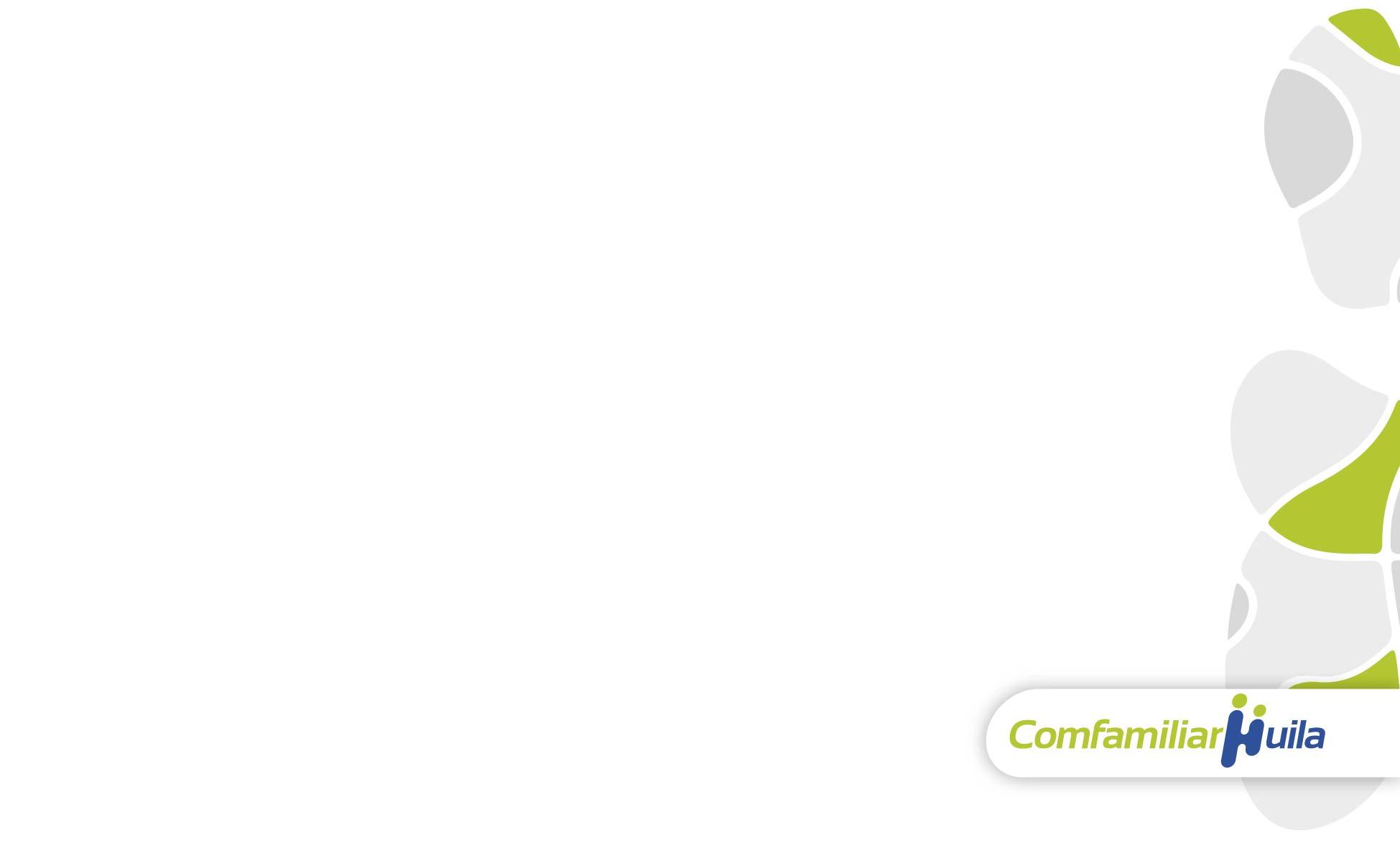 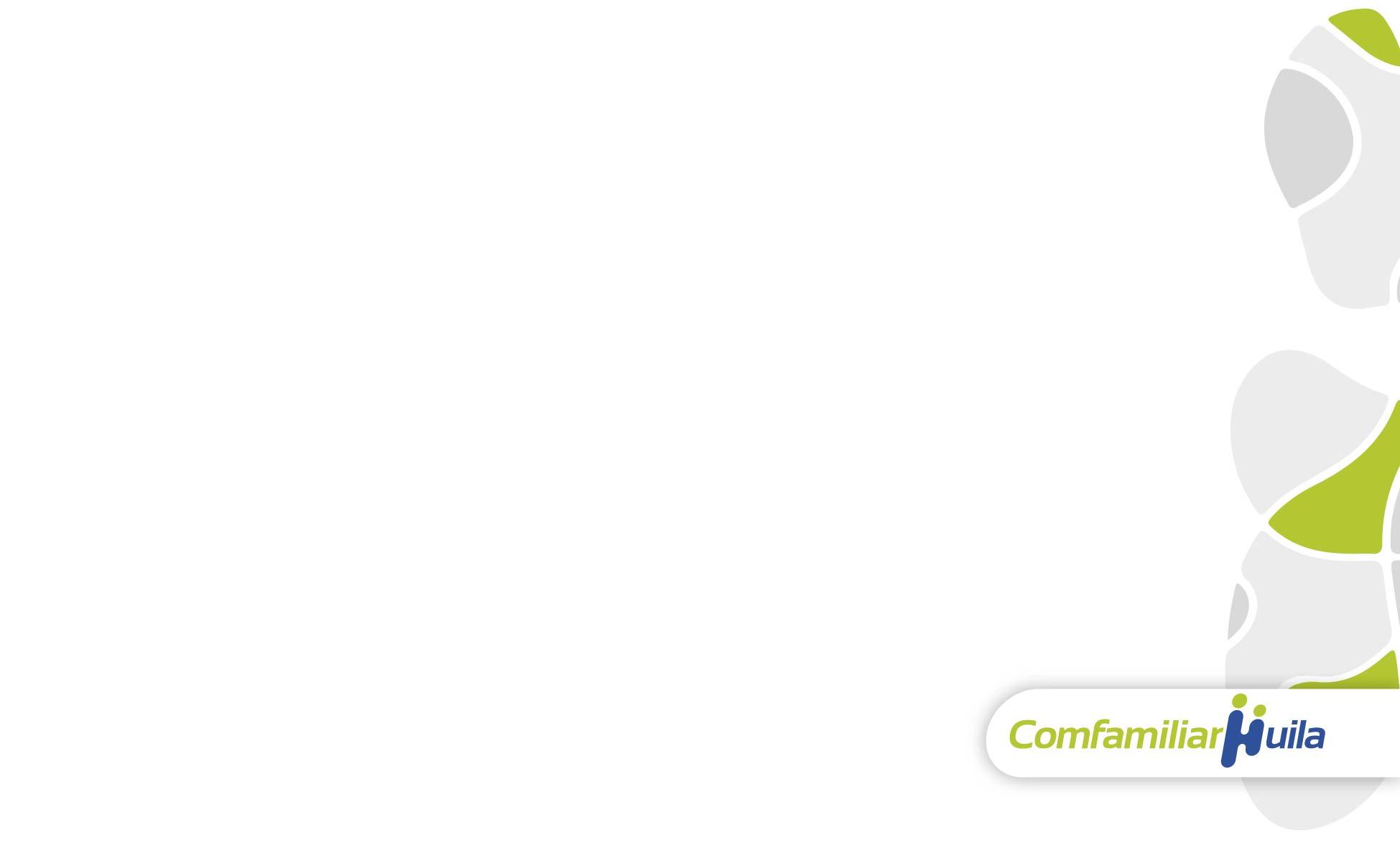 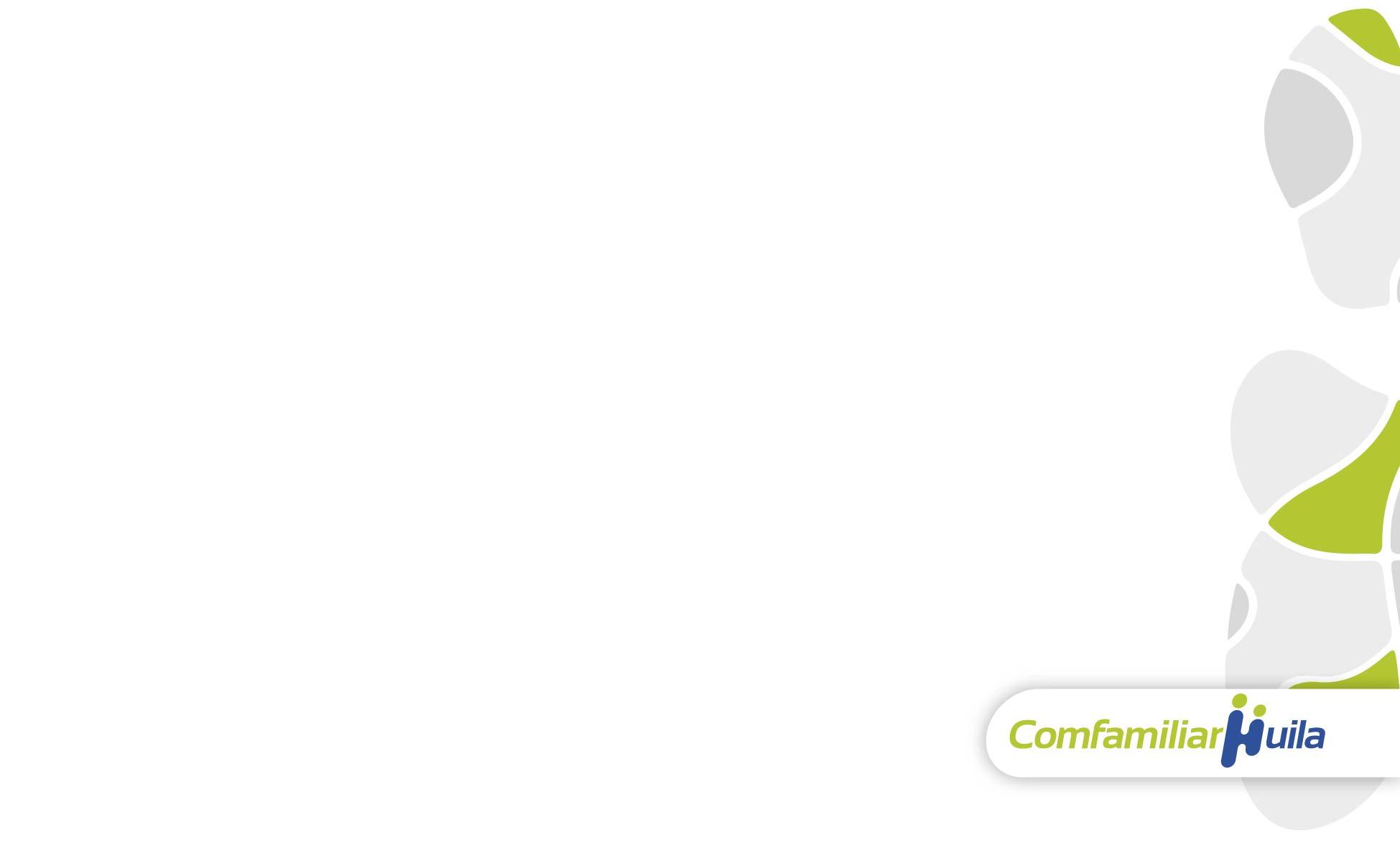 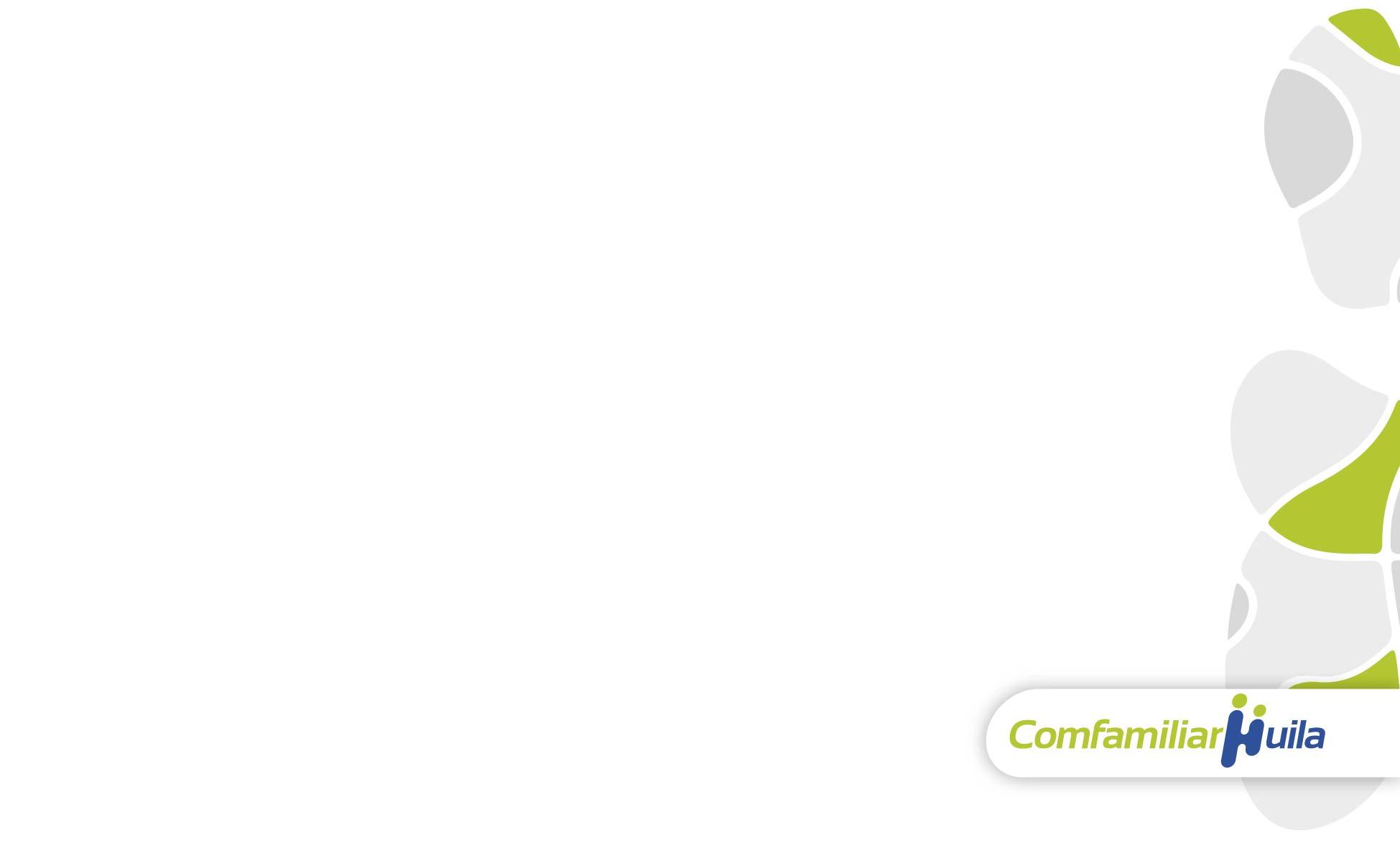 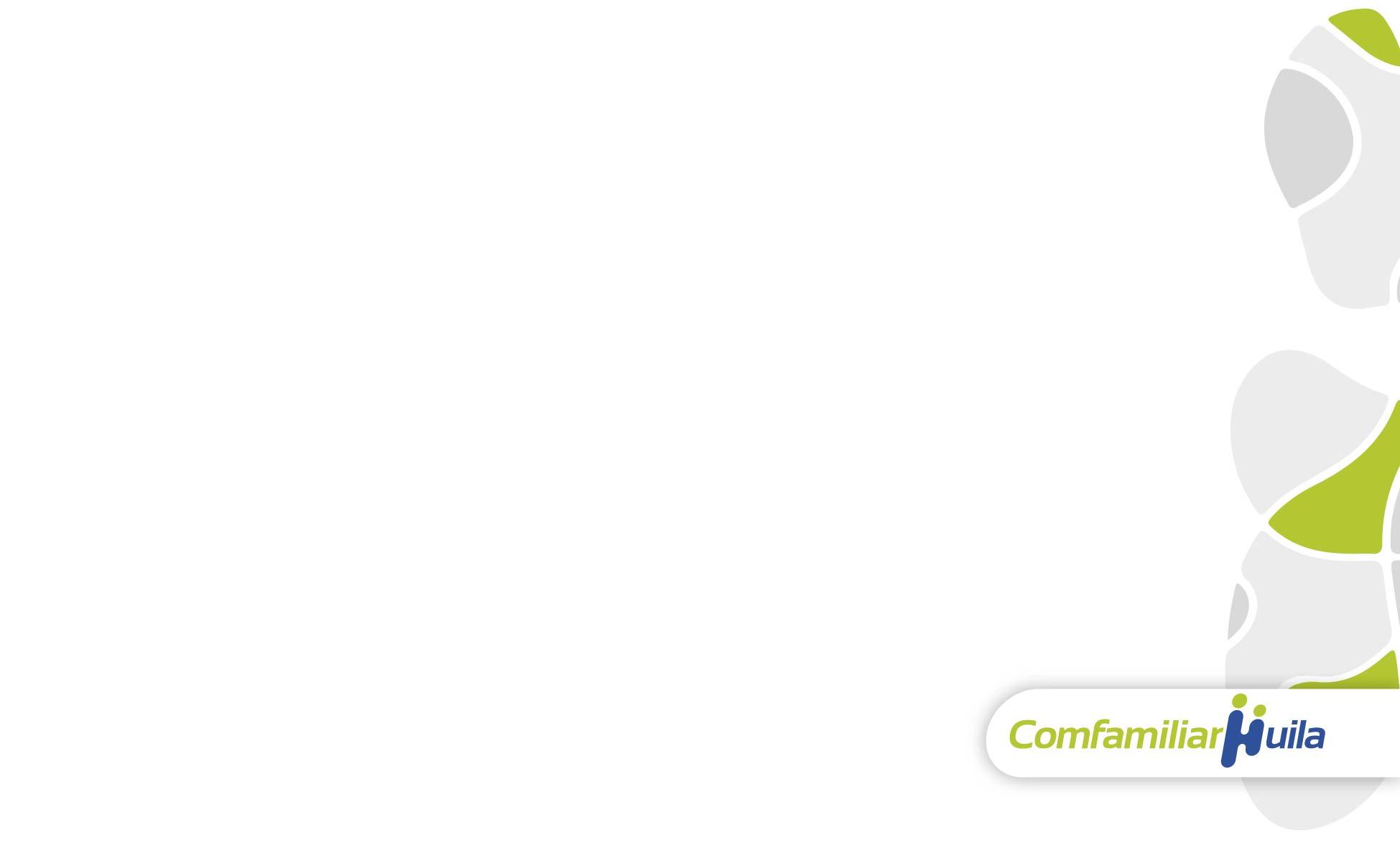 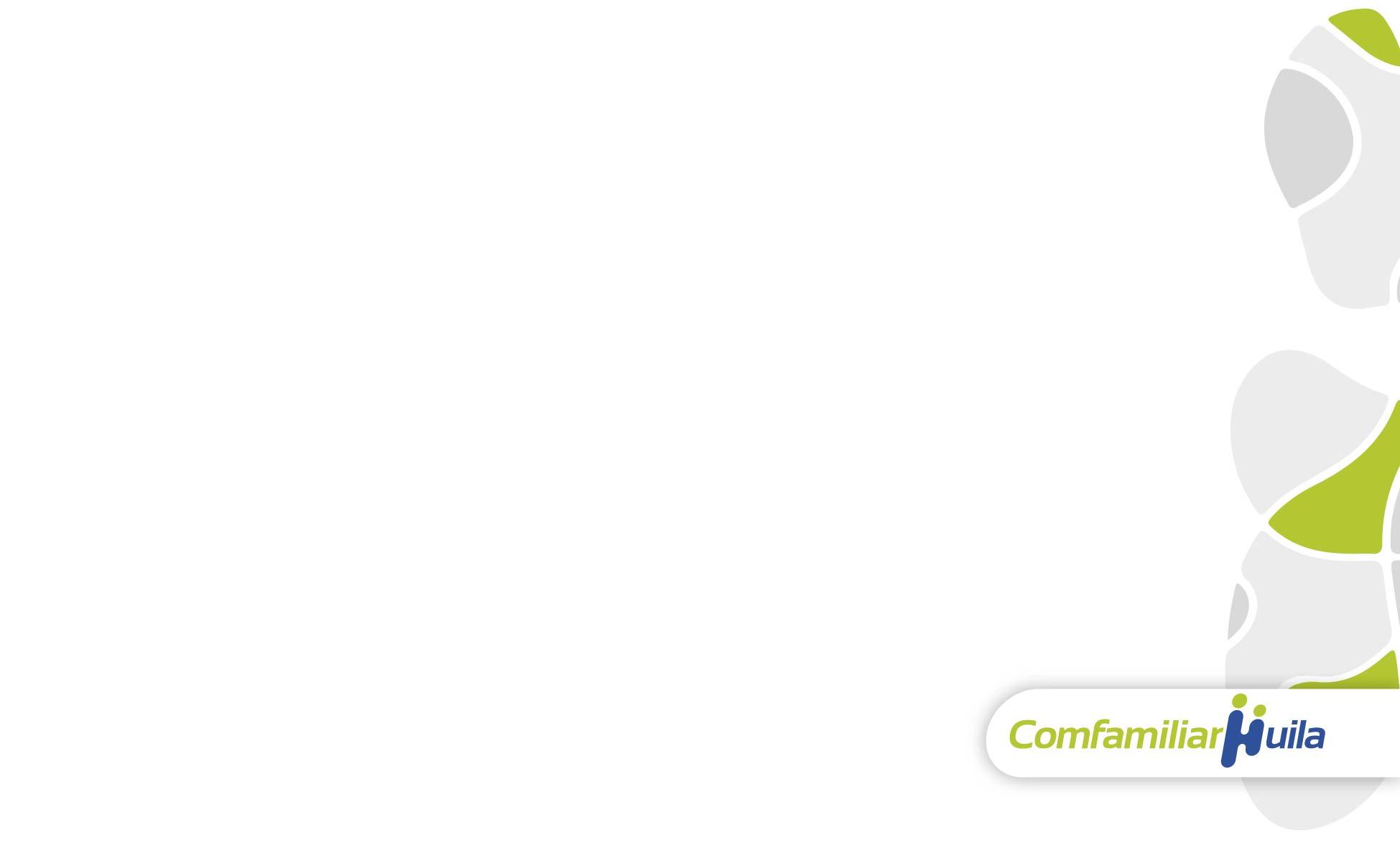 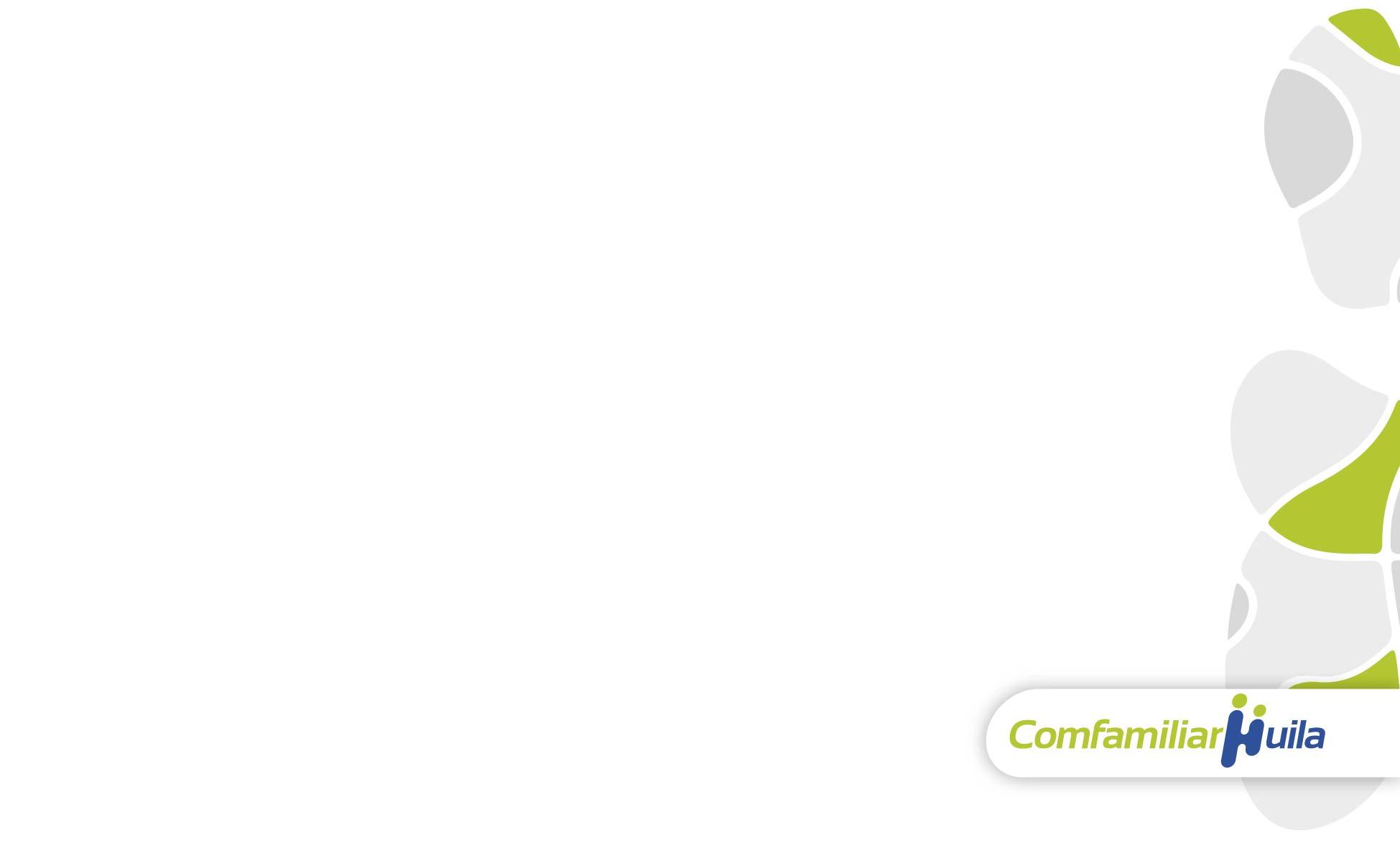 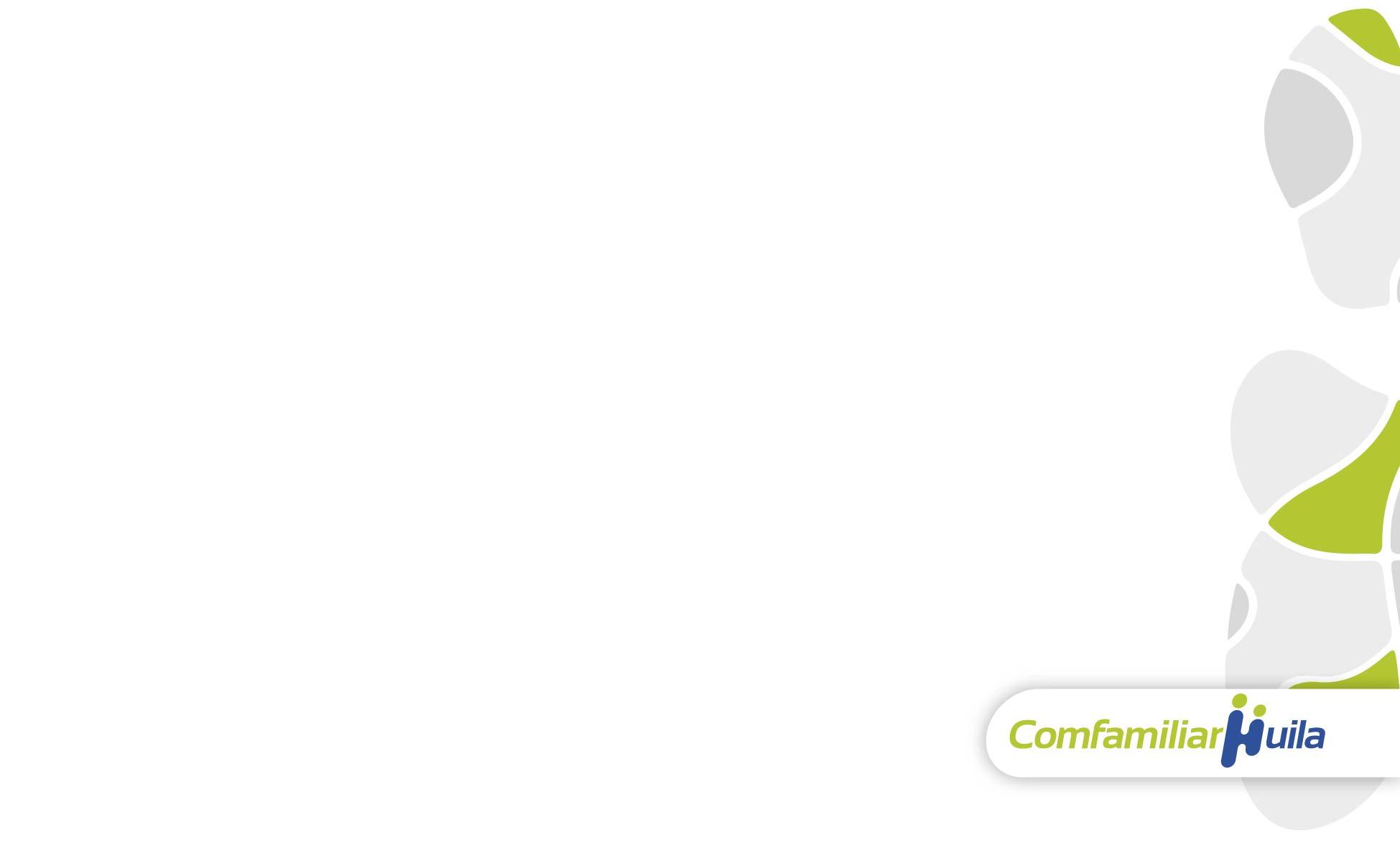 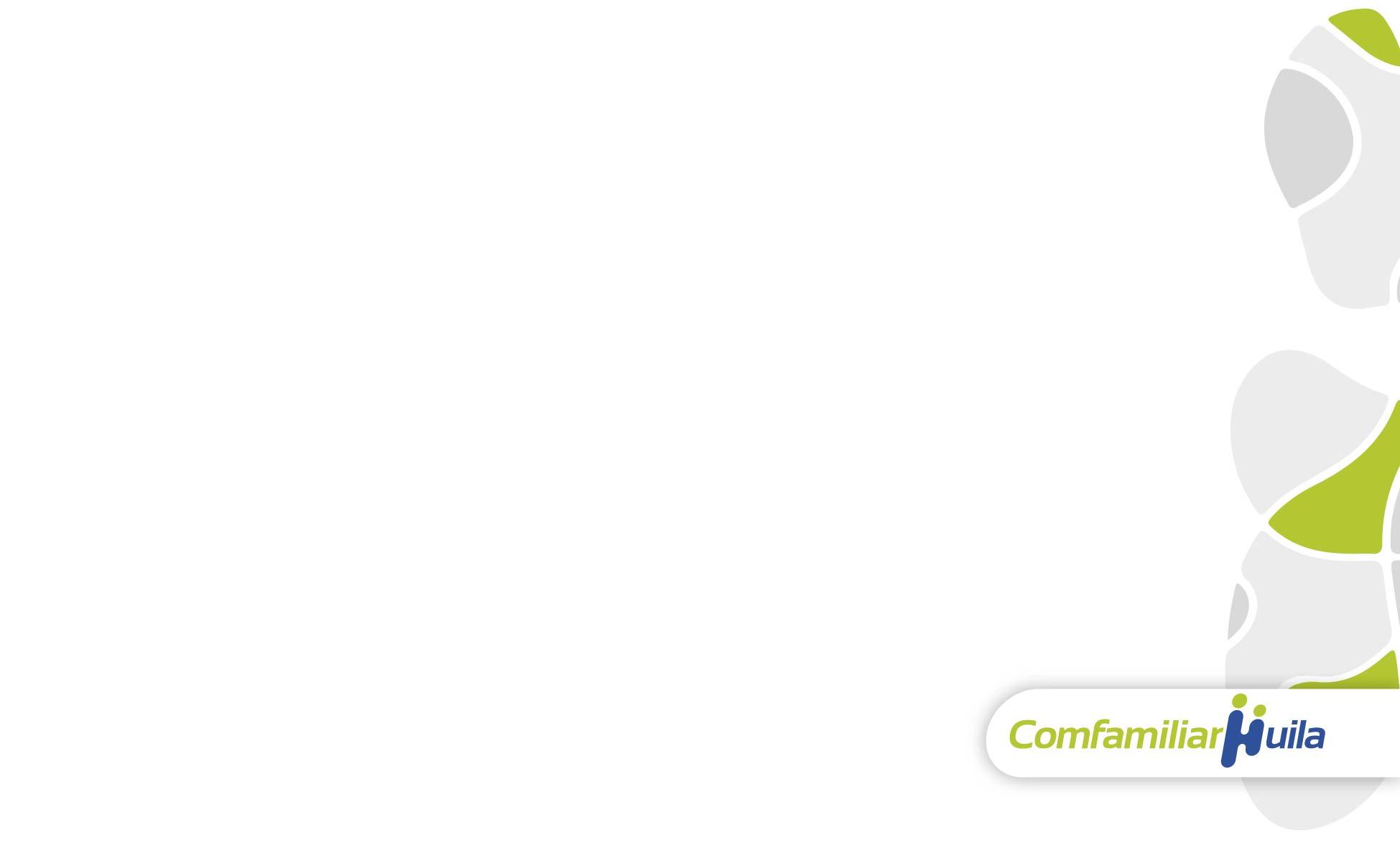 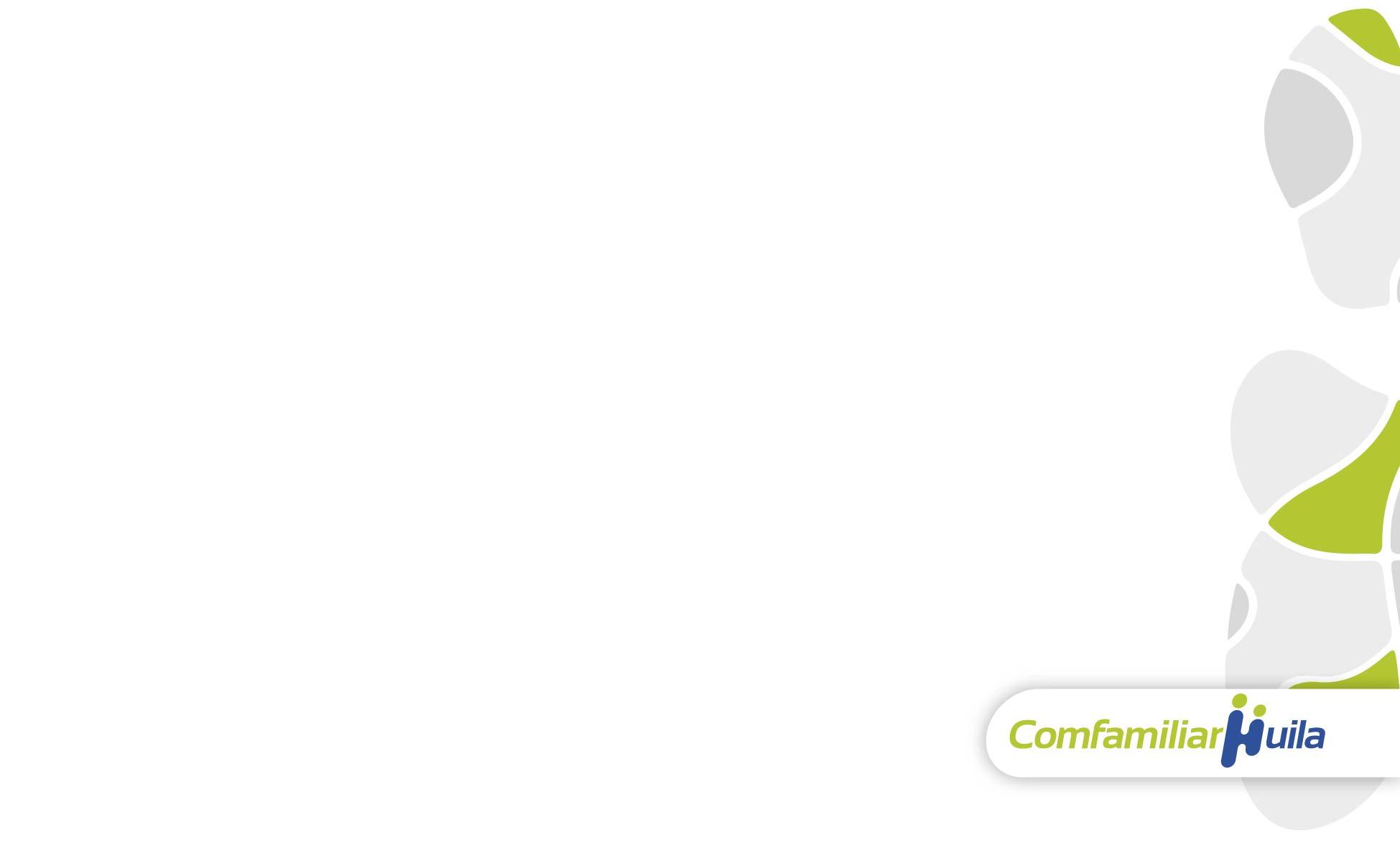 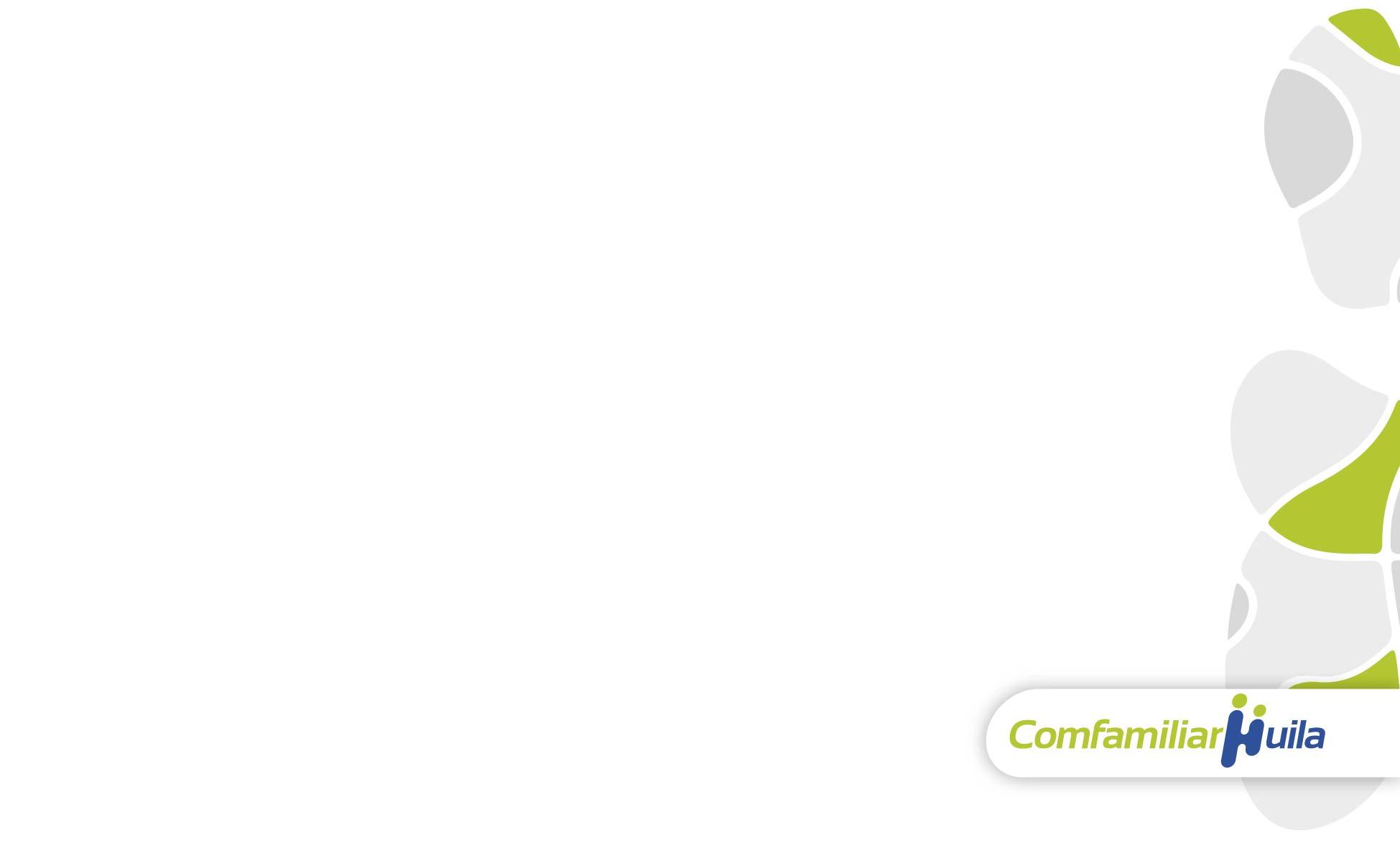 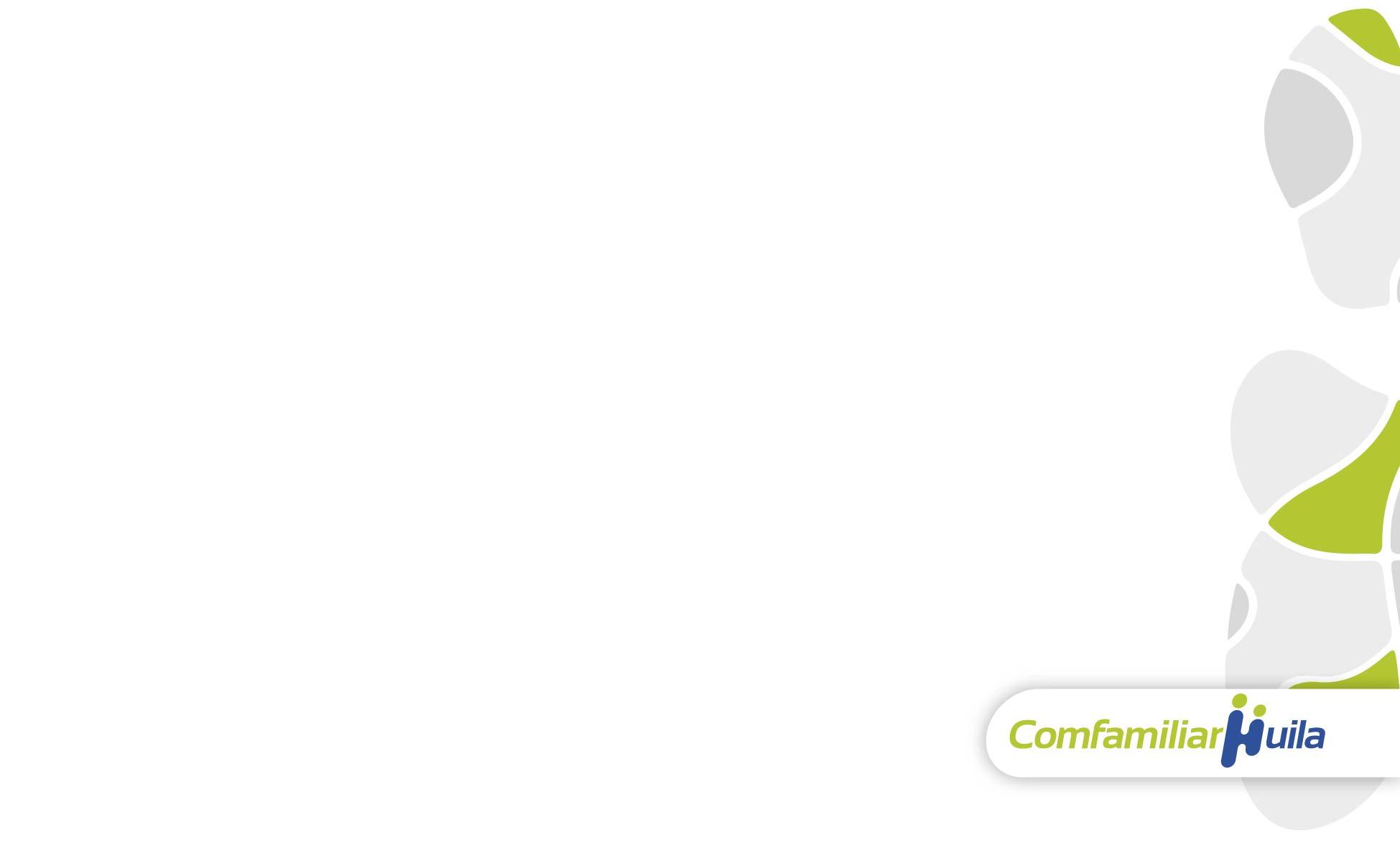 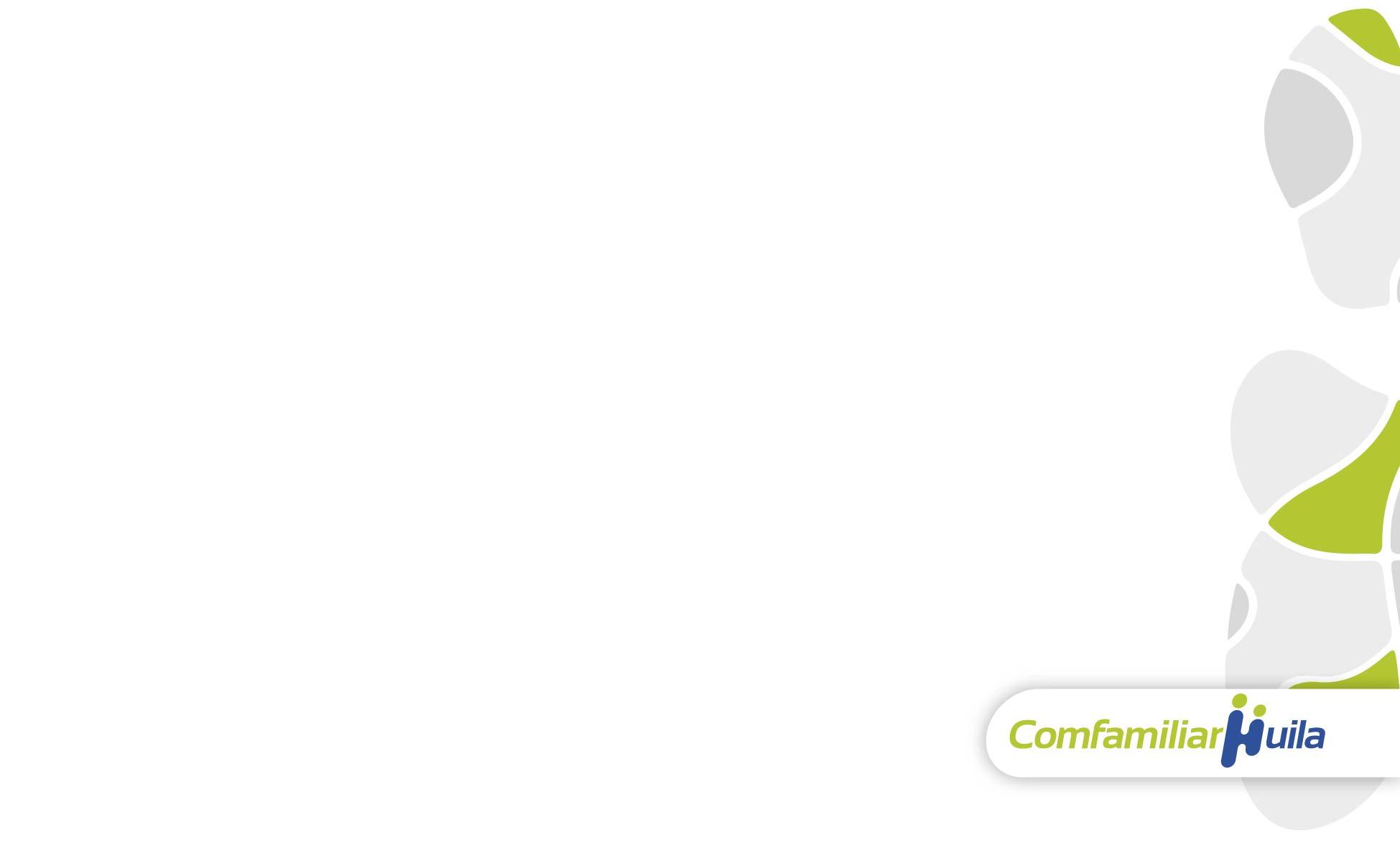 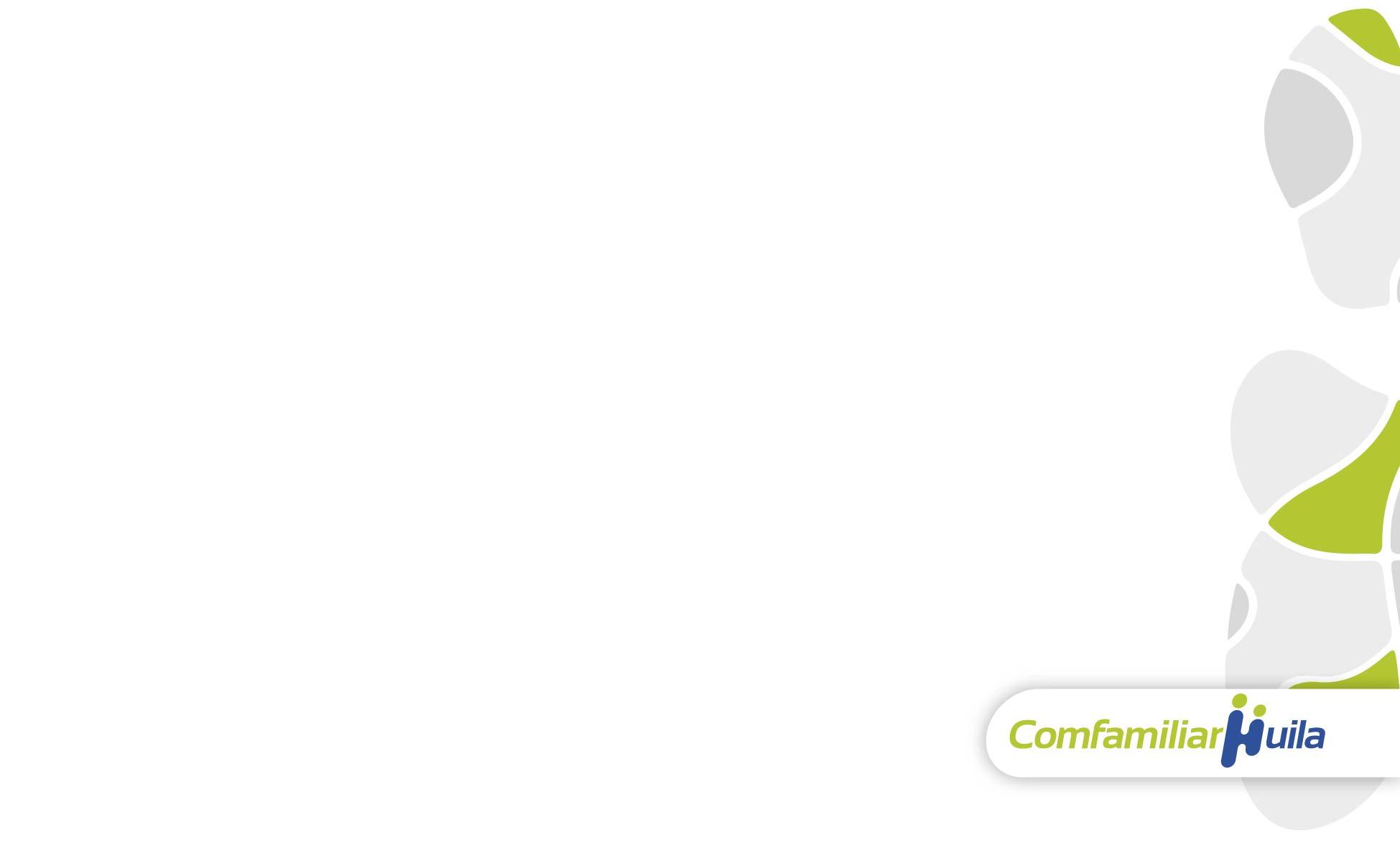 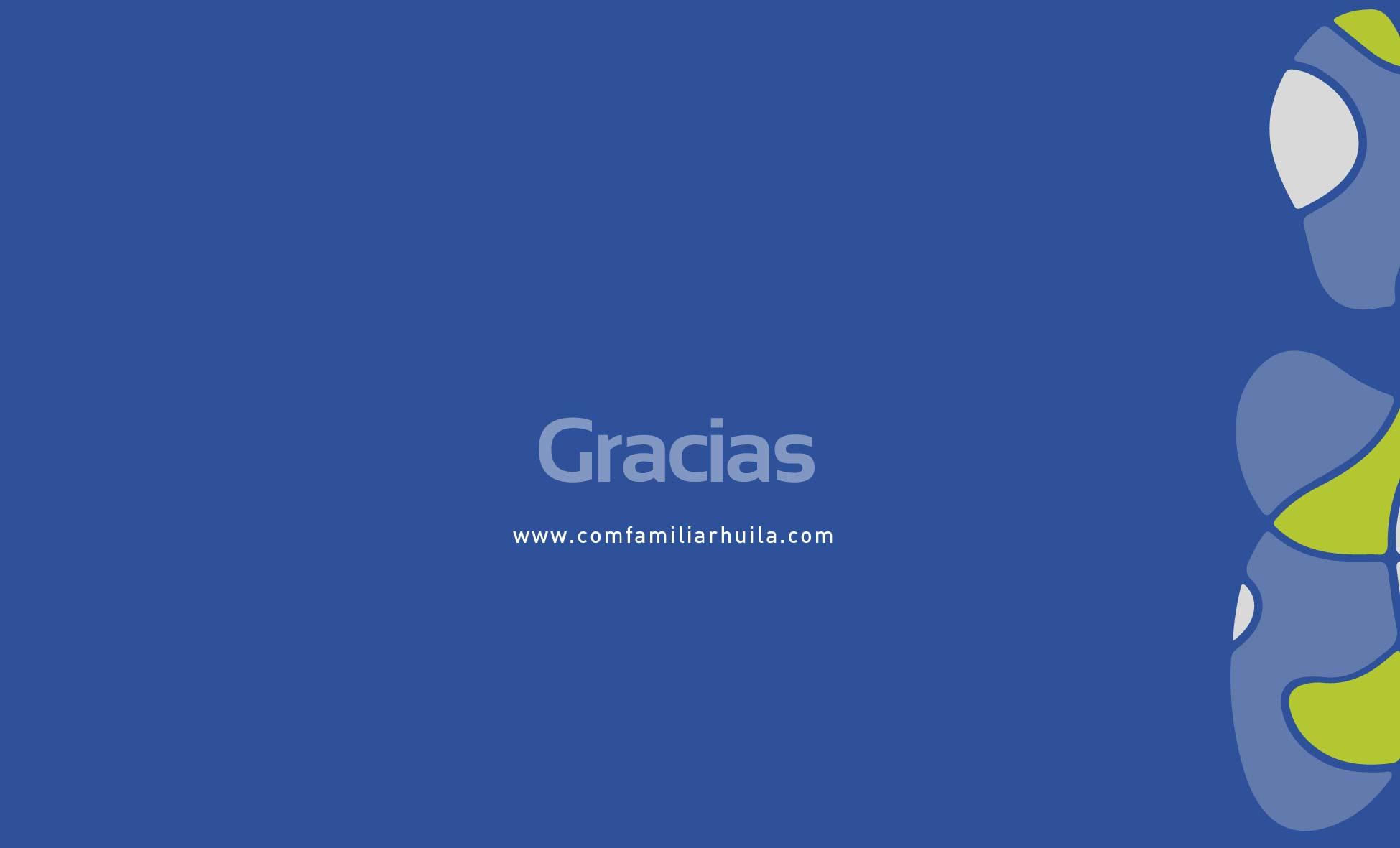